Under Construction
Homeless and Highly Mobile Students and Institutional Support Services in Higher Education
Research Questions
1. How do Minnesota higher education institutions identify students considered homeless, highly mobile, or housing vulnerable? How aware are institutions of the needs of this subset of students? 
 
2. What types of resources and supports are available within the higher education system to students experiencing homelessness?
Findings
themes emerged from the data
1. Lack of knowledge about this population
2. Invisibility of the students
3. Availability of services varies
4. Public two-year institutions greatest supporters
5. No central person responsible
Partnerships
Jevon
African American, 22 years old

Homeless at 14

Graduated from California State University Channel Islands
Roles and Responsibilities
What is your role or responsibility in working with housing vulnerable or homeless individuals?
OR
How do you currently serve Minnesota’s college students?
What’s Your Motivation?
Given your role and responsibilities what motivates your curiosity or interest in working with housing vulnerable students and higher education?
What questions are you asking?
Write down a few questions you are asking currently about supporting homeless individuals in postsecondary education.
Working in Partnership
How might we work in partnership to improve access, persistence, and completion for homeless college students?
What do we do from here?
As a group decide on one potential partnership or actionable step you can take help support homeless student pursuit of higher education.
Contact us
Jennifer Trost, M.S.
University of Minnesota, Research Assistant 
MN Office of Higher Education, Research Analyst
Jennifer.trost@state.mn.us

Jarrett Gupton, PhD.
University of Minnesota, Assistant Professor
gupton@umn.edu
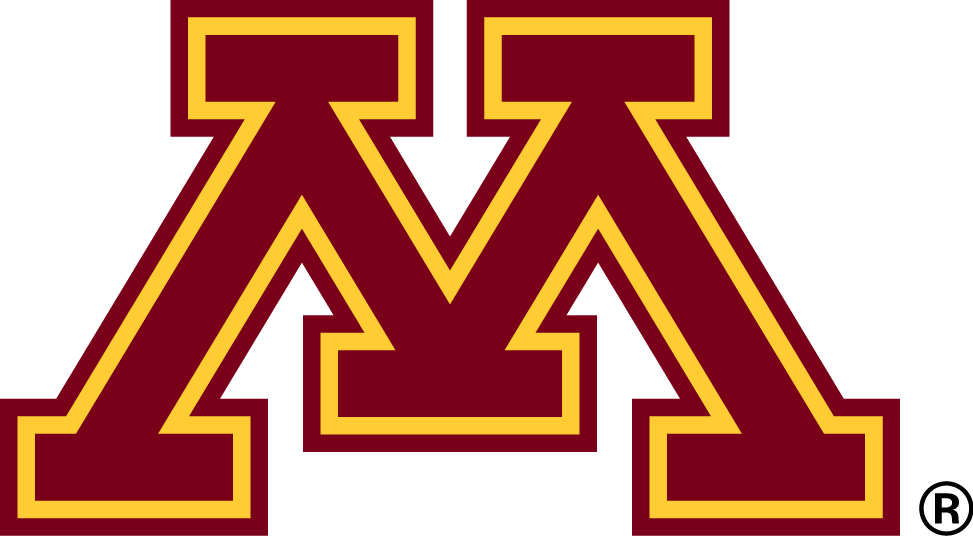